Izjave billa gatesa
bIll gates
William Henry Gates III (rođen 28 oktobra 1955) je američki preduzetnik, izvršni softver, filantrop i predsednik Microsofta, softverske kompanije koju je osnovao s Paulom Allenom. Tokom svoje karijere u Microsoftu on je održao poziciju generalnog direktora i glavni softverski arhitekta, a on ostaje najveći pojedinačni deoničar sa više od 8% od osnovnog kapitala.
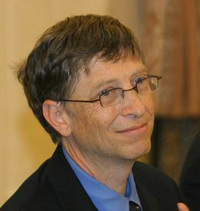 Njegove izjave
1.“If you can't make it good, at least make it look good.”
1.“Ako ne možete da uradite dobro,bar se potrudite da to što radite Izgleda dobro.“
2.“Don't compare yourself with anyone in this world...if you do so, you are insulting yourself.”
 2.“Ne poredite se ni sa kim drugim na svetu ... ako to uradite uvredićete sebe.“
3.“I choose a lazy person to do a hard job. Because a lazy person will find an easy way to do it.”
3.“Izabraću lenju osobu da uradi težak posao jer će lenja osoba naći lak način da ga uradi.“
4.“Your most unhappy customers are your greatest source of learning.” 
4.„Vaš najbolji izvor za učenje su najnezadovoljniji potrošači.“
5.“Success is a lousy teacher. It seduces smart people into thinking they can't lose.” 
5.„Uspeh je loš učitelj, on navodi pametne ljude da misle da ne mogu pogrešiti.“
-6.“DNA is like a computer program but far, far more advanced than any software ever created.”
6.“DNK-a je kao kompjuterski program, ali je mnogo naprednija od bilo kog softvera ikada napravljenog.“
7.“Be nice to nerds. Chances are you'll end up working for one.”
 7.“Budite dobri prema štreberima, velike su šanse da ćete raditi za jednog.“
Ima ih još jako puno, ali ja sam izdvojio najvažnije ostale možete pogledati ovde.
http://www.goodreads.com/author/quotes/23470.Bill_Gates